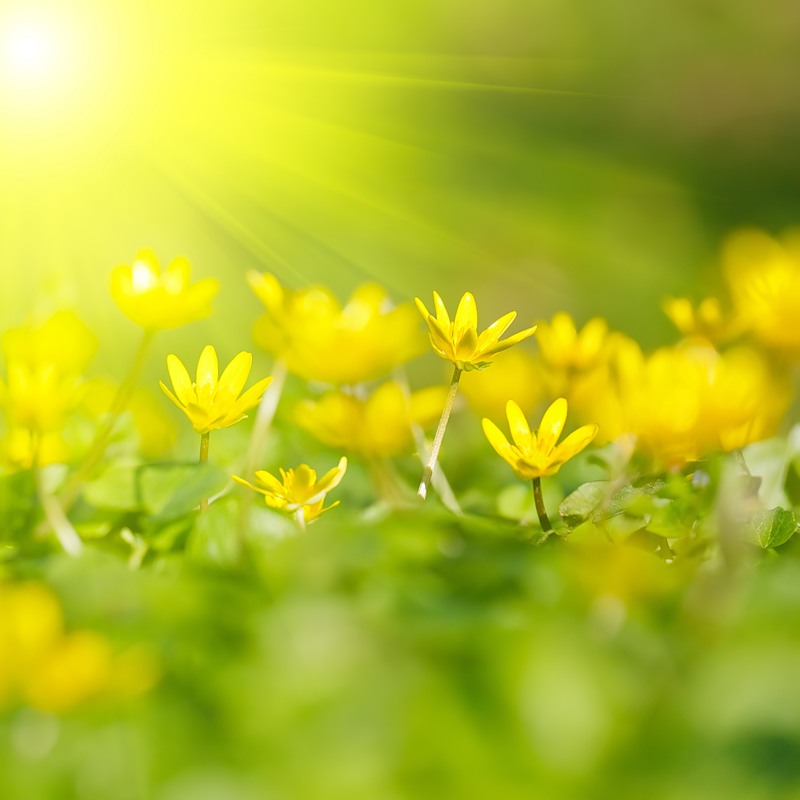 Ласкаво
просимо!
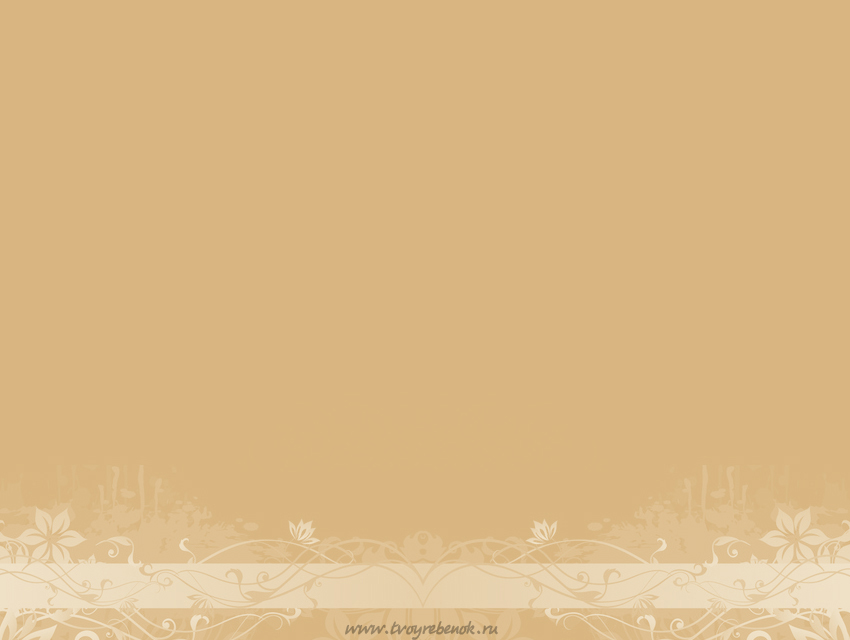 Доля не шкодувала йому страждань, але і не пожаліла втіх, що били із здорового джерела життя.
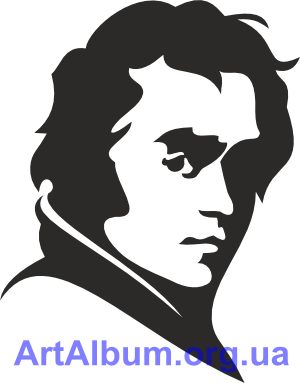 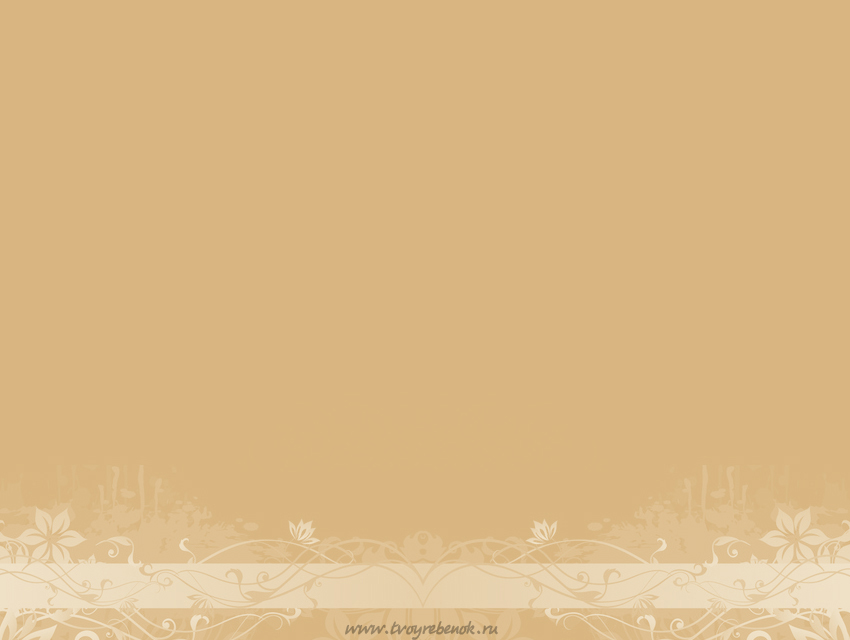 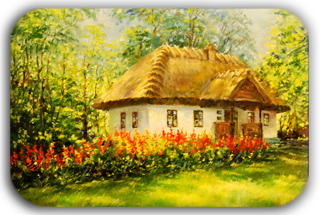 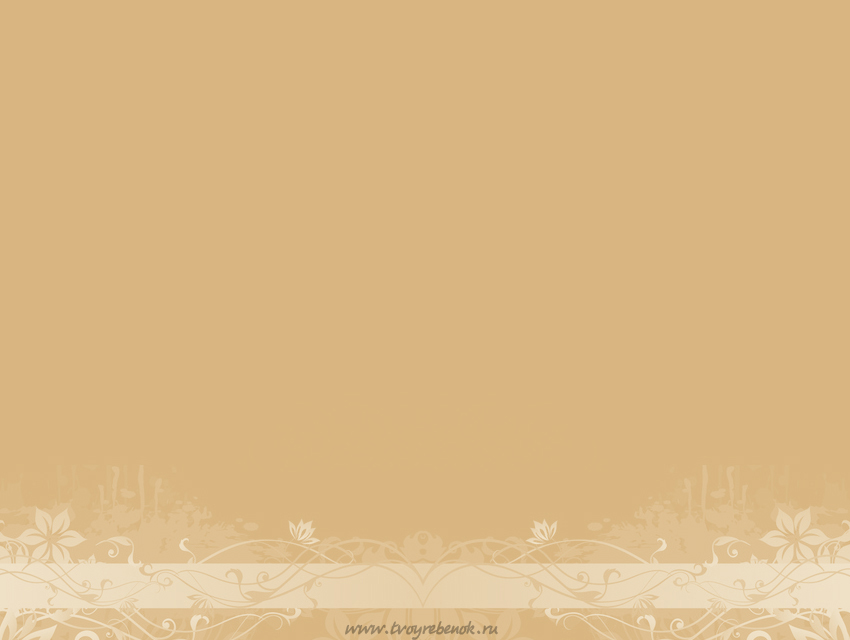 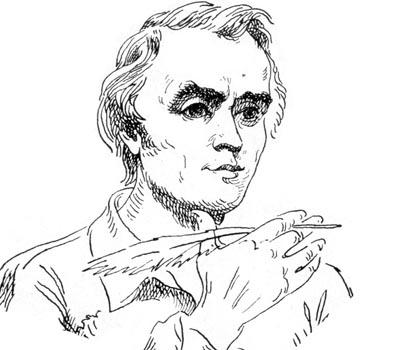 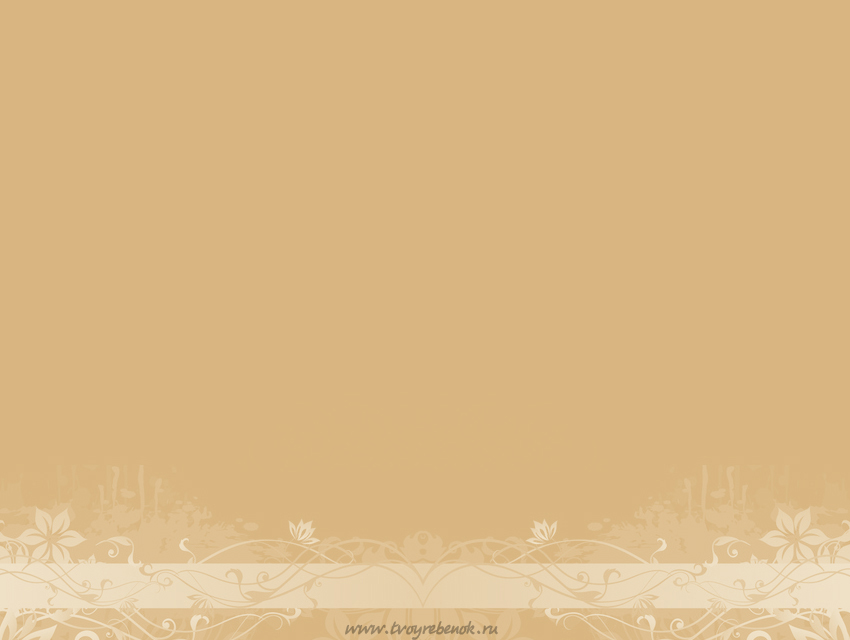 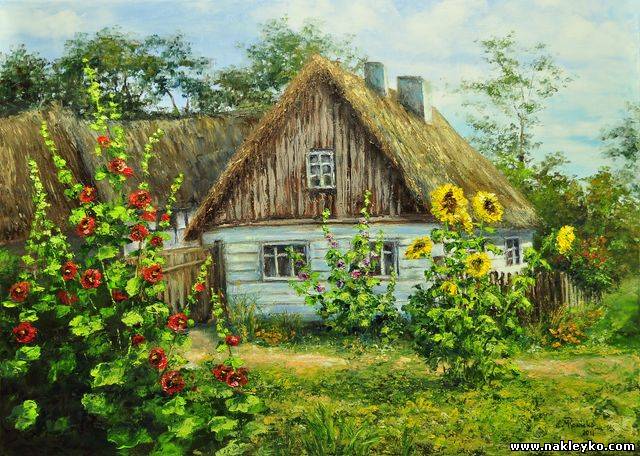 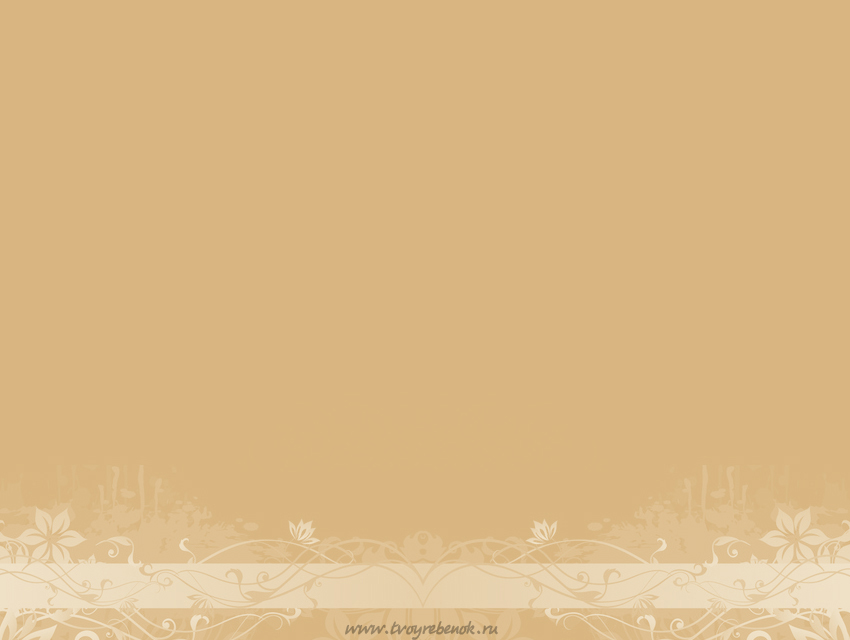 Шевченки – рід у Кирилівці (Керелівці) давній. Коріння його сягає у ХVІІІ століття…
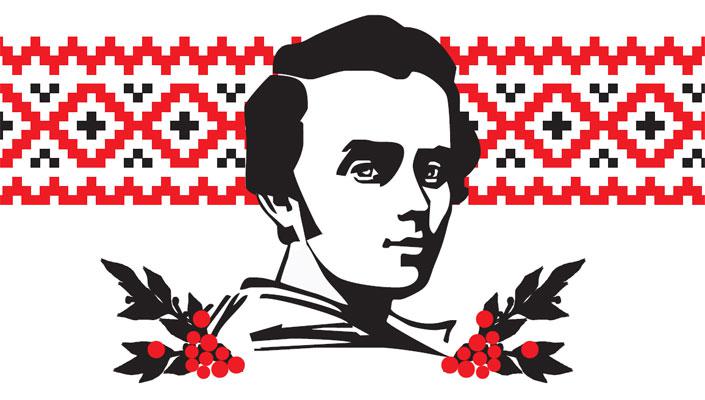 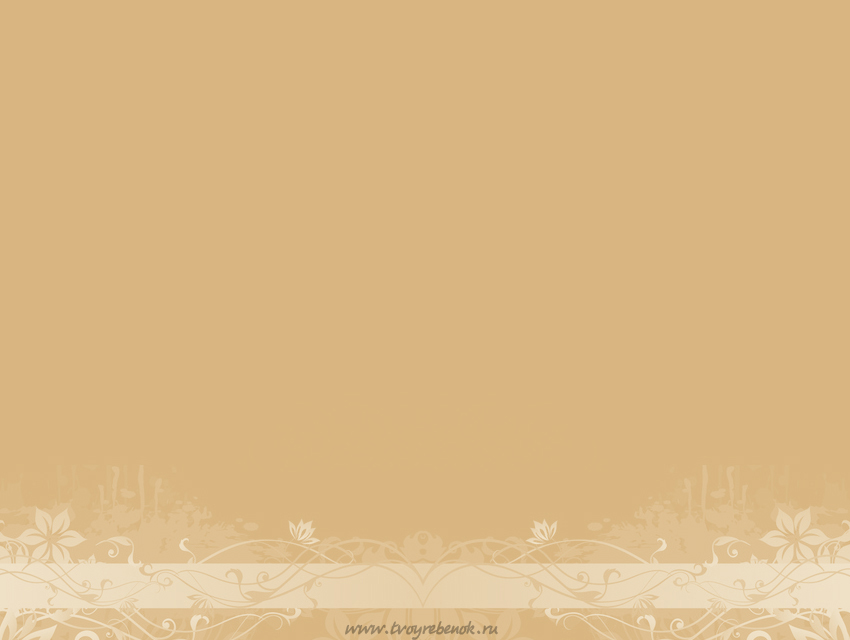 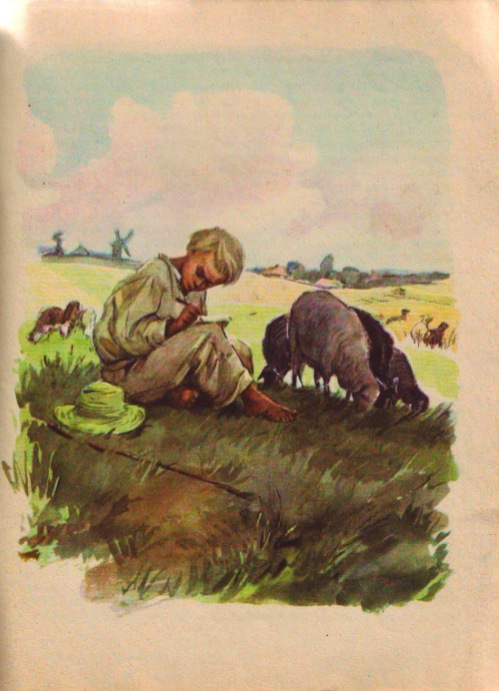 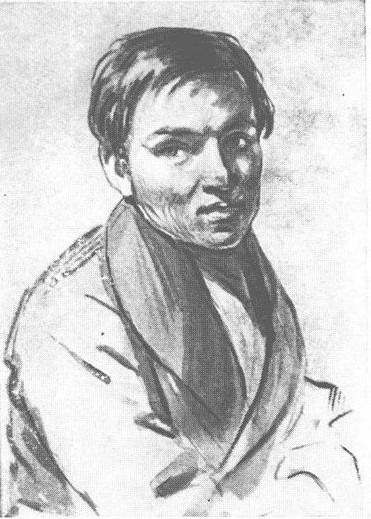 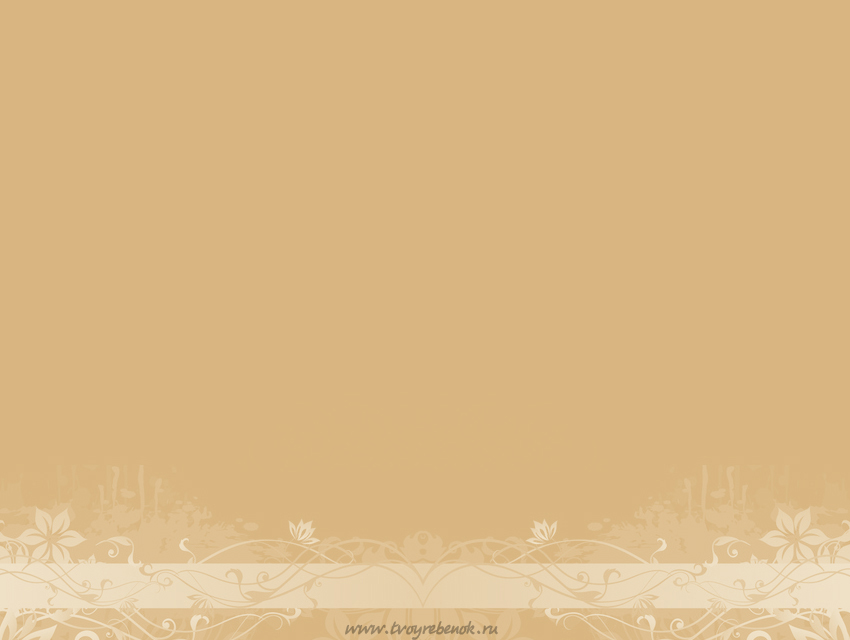 Іван Максимович Сошенко
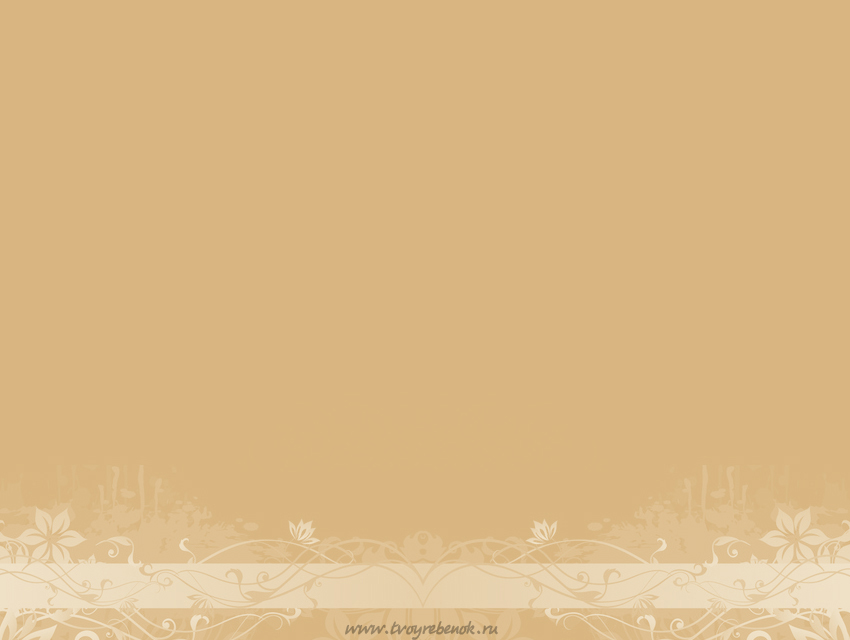 Академія мистецтв, Петербург
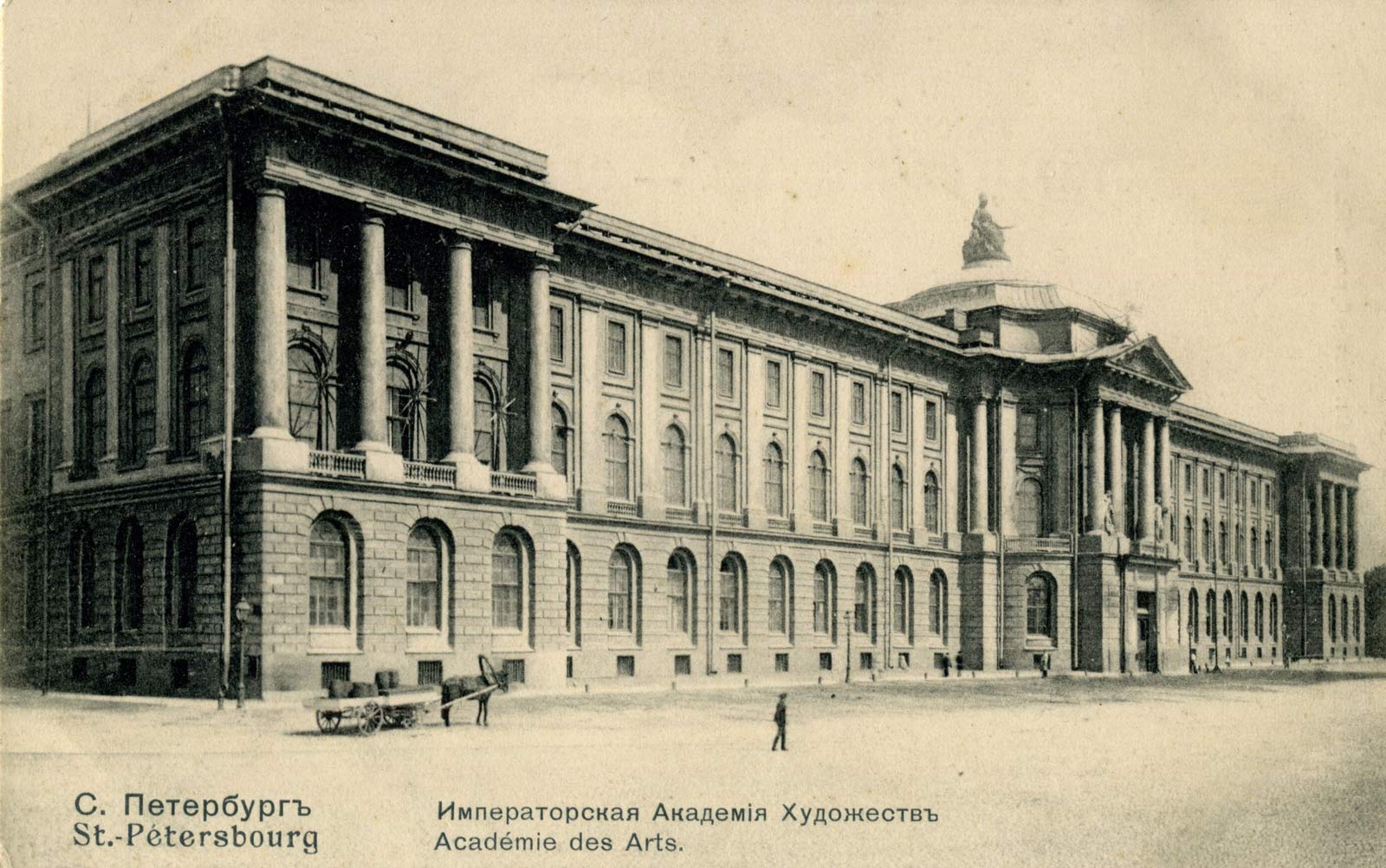 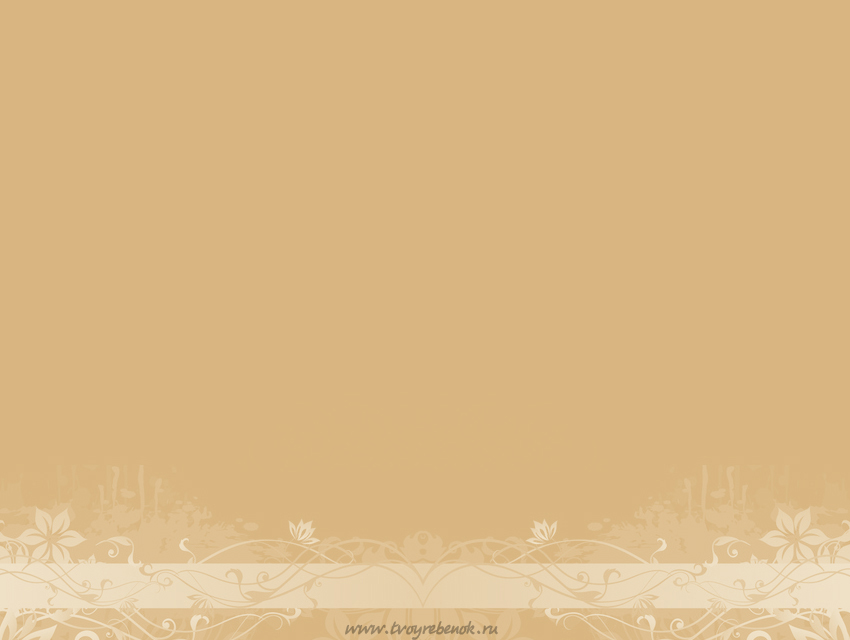 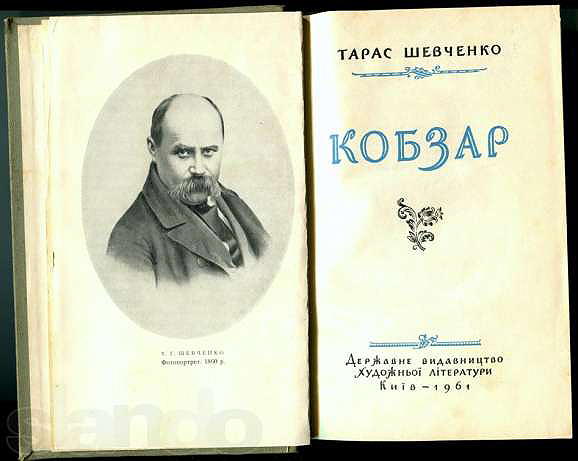 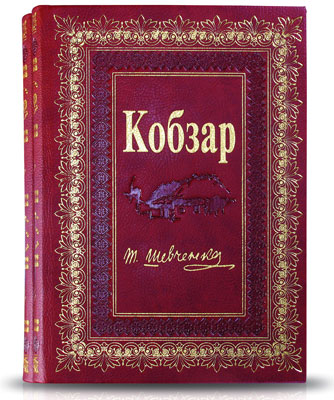 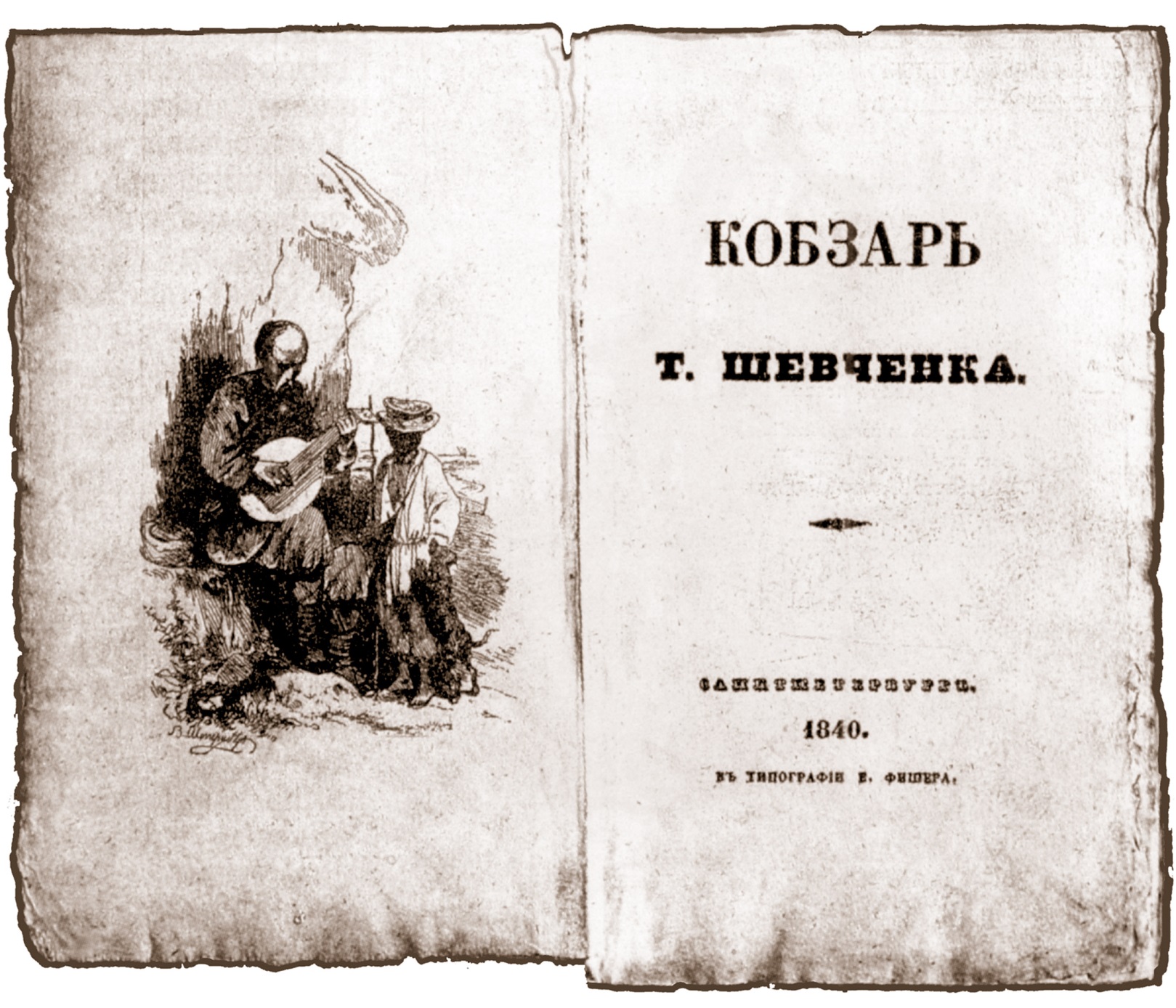 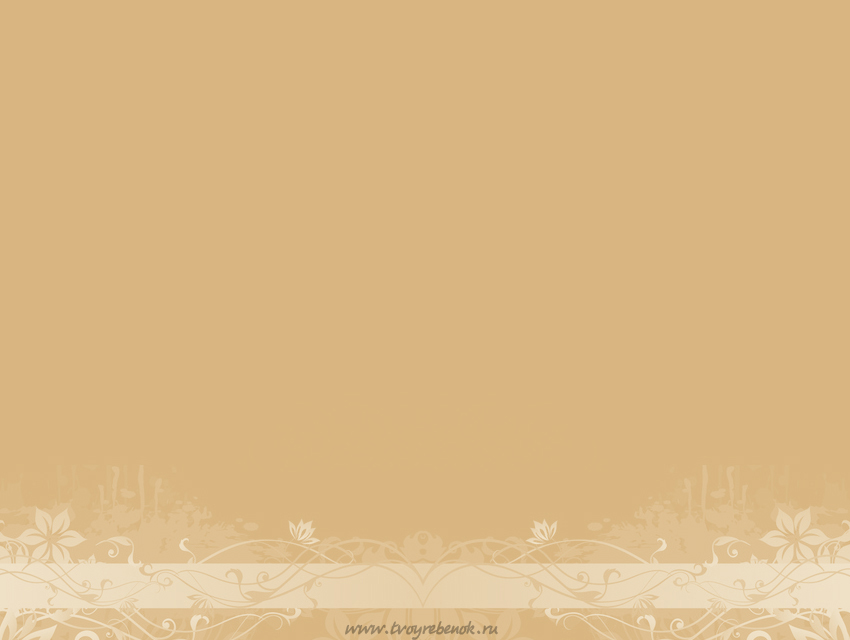 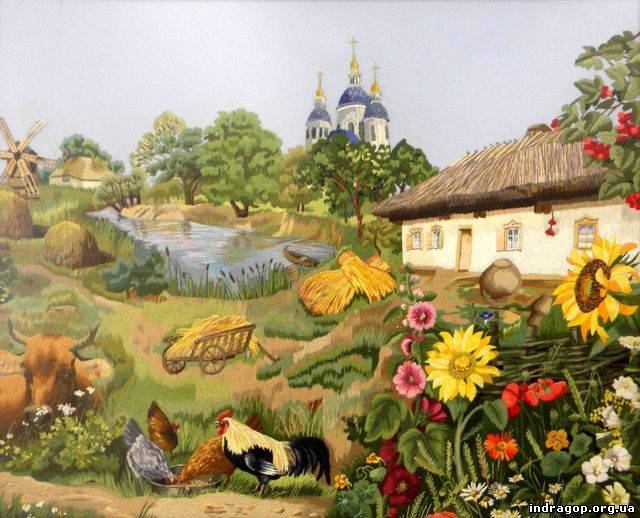 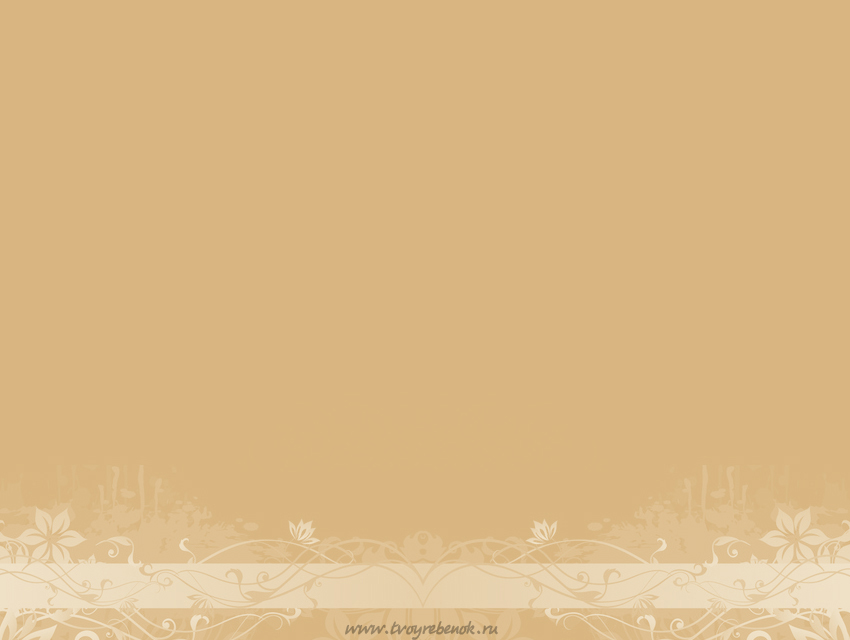 «Селянська родина»
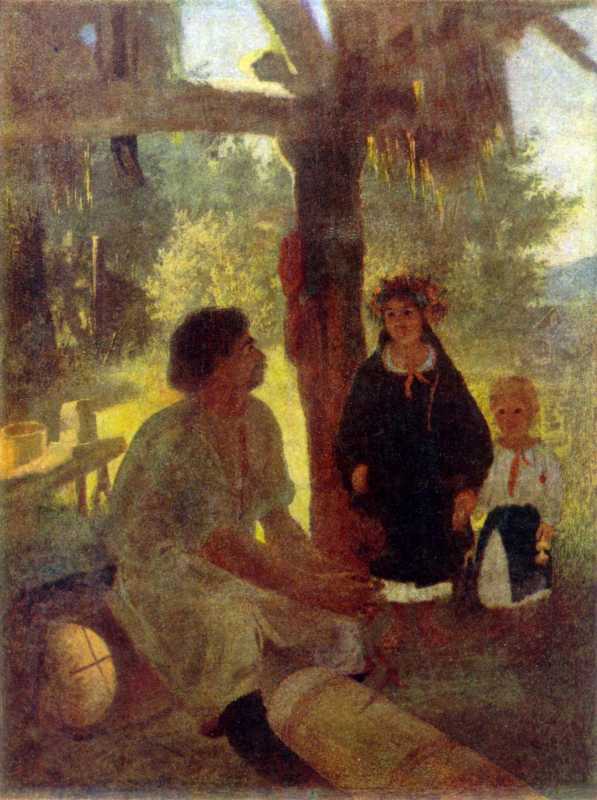 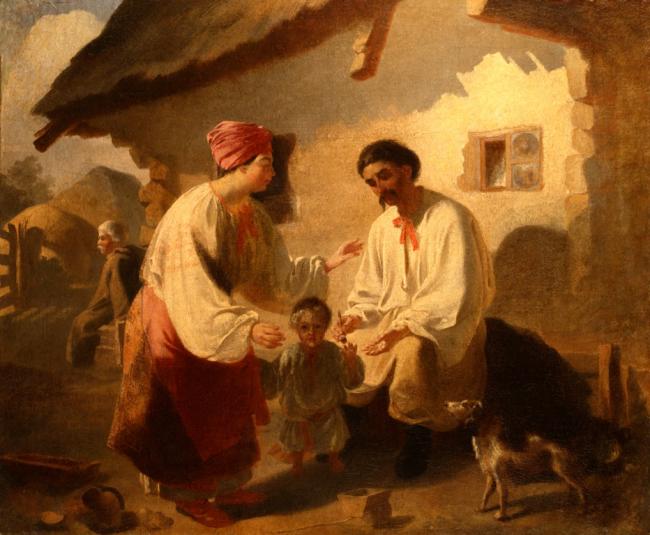 «На пасіці»
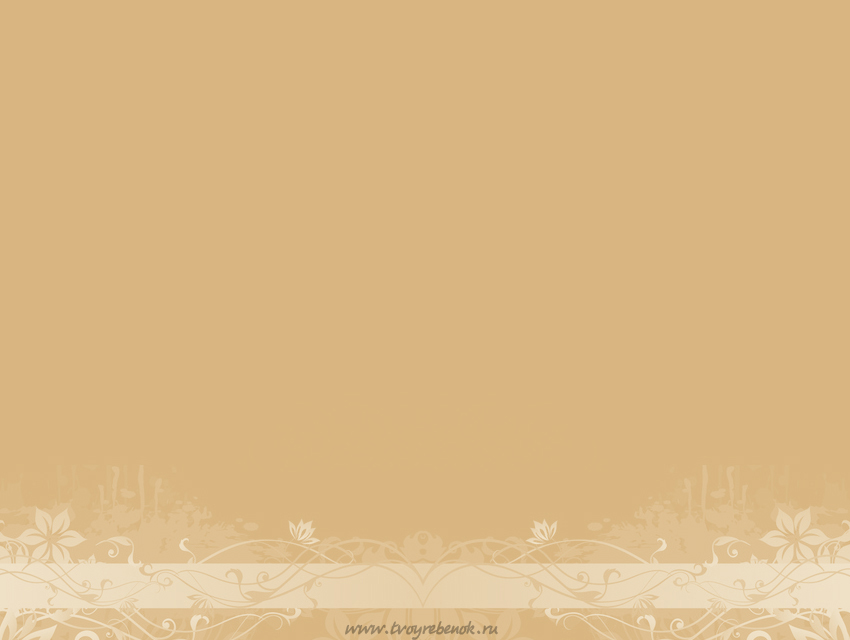 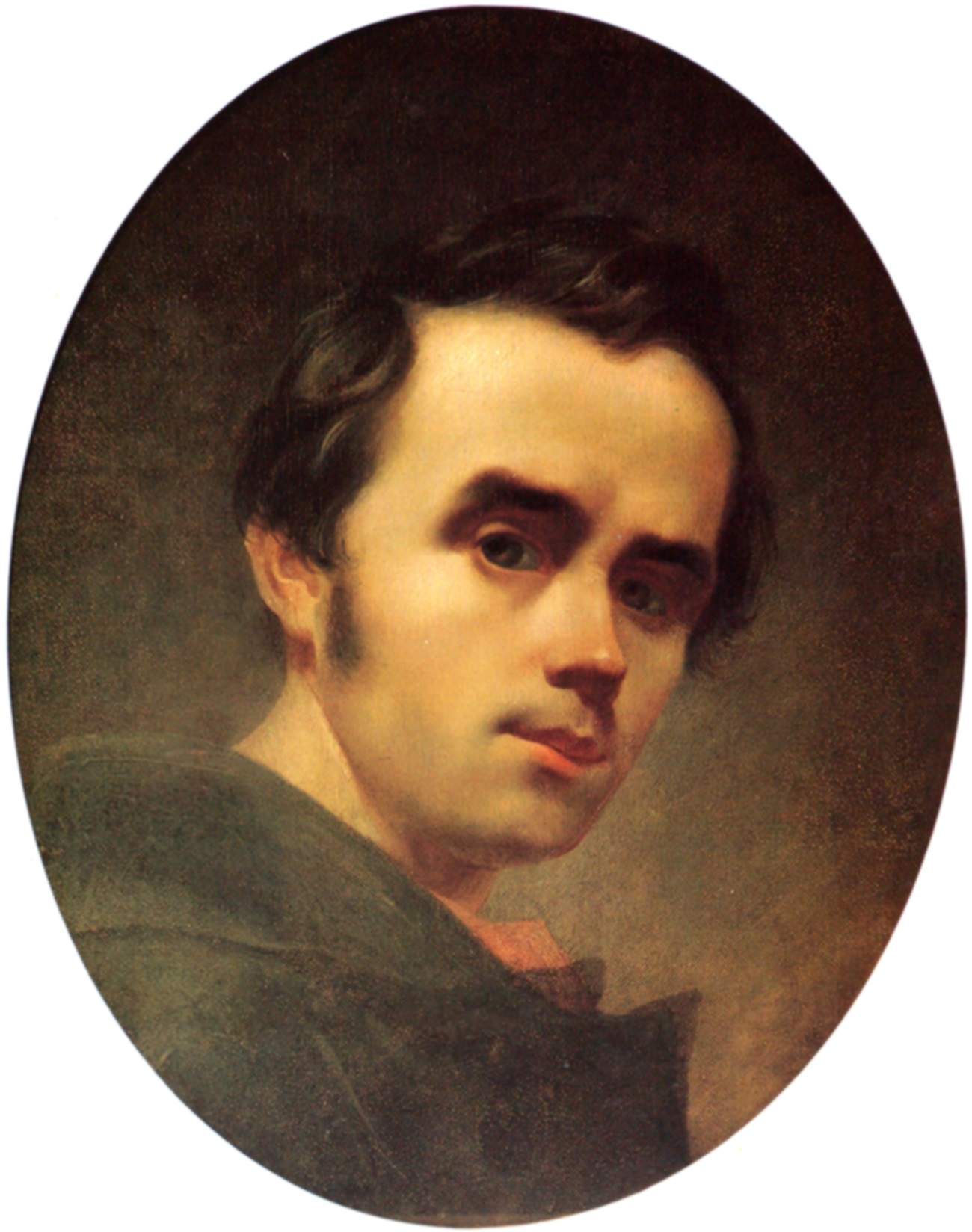 Автопортрет, 1840 р.
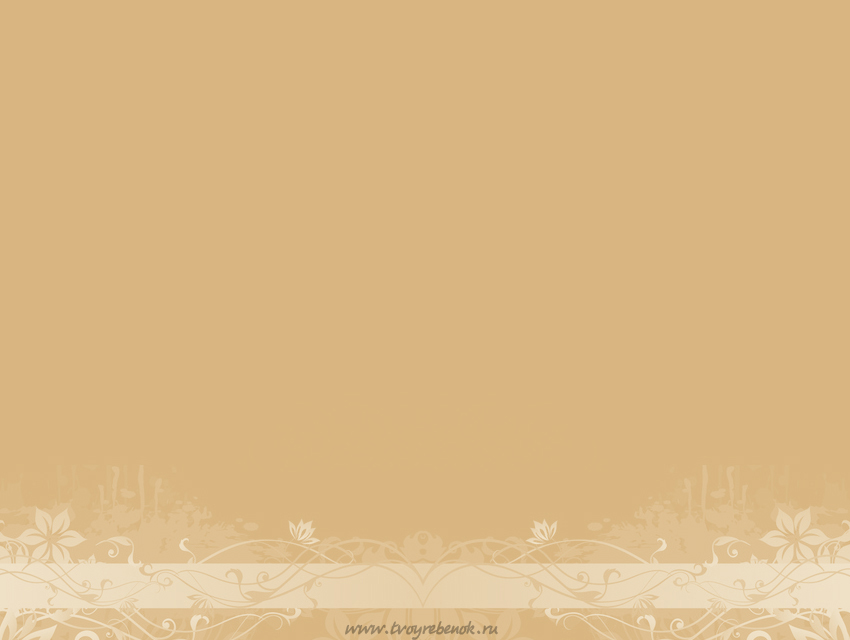 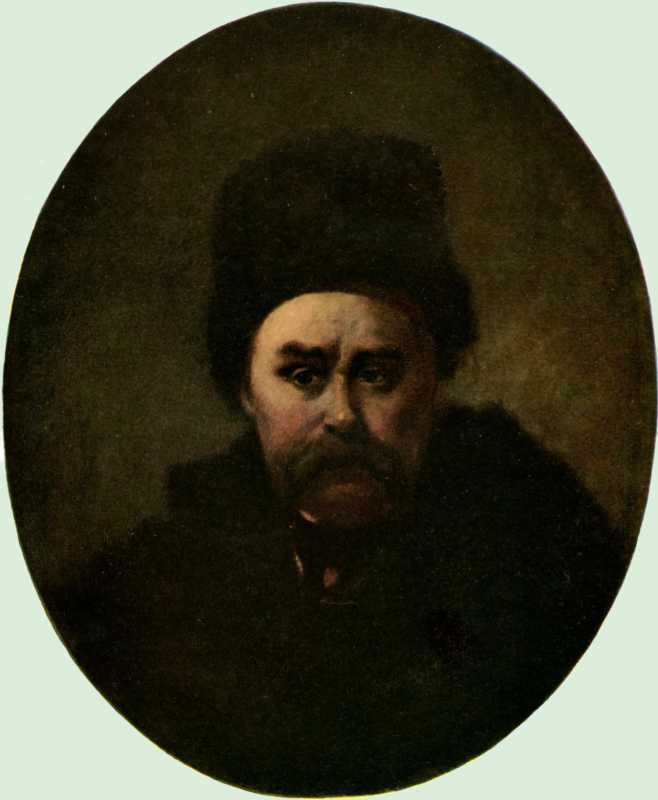 Автопортрет, 1861 р.
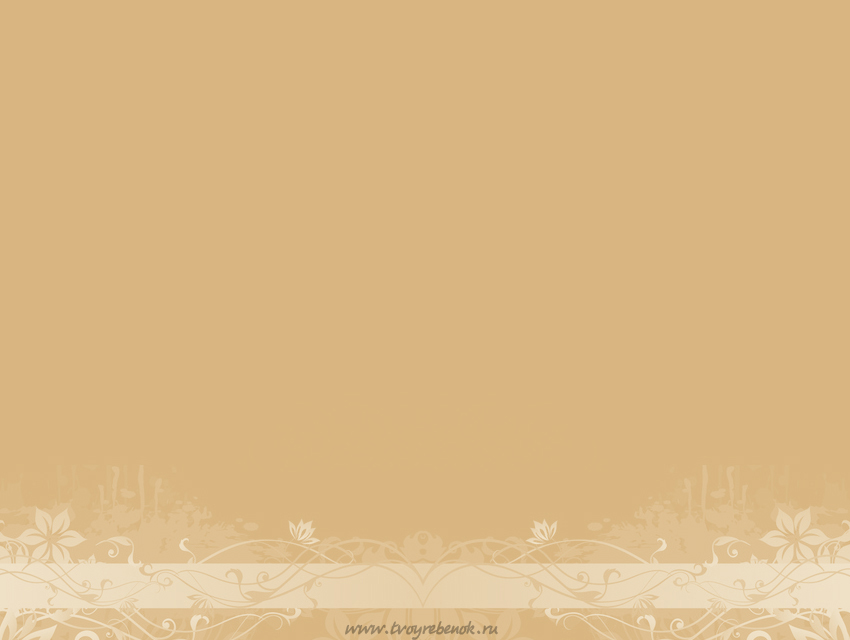 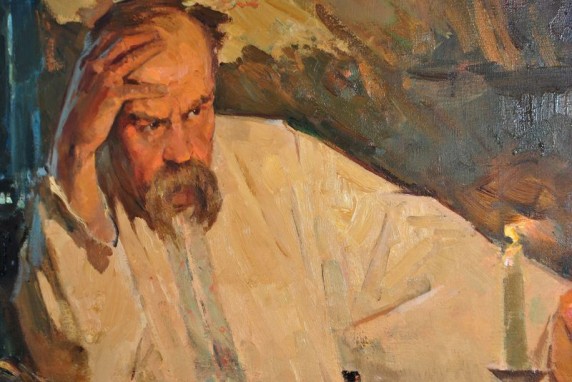 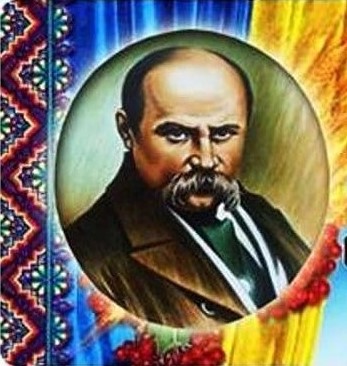 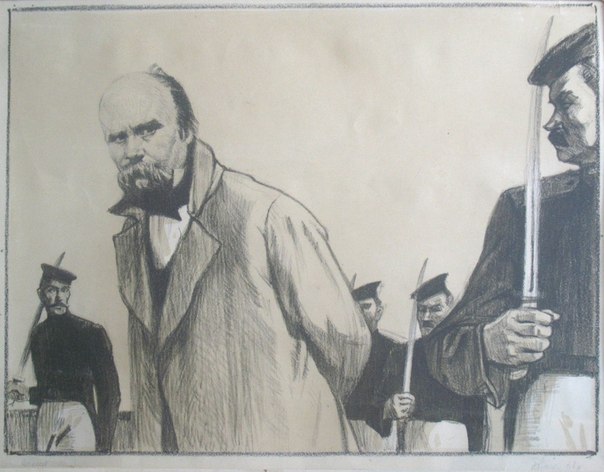 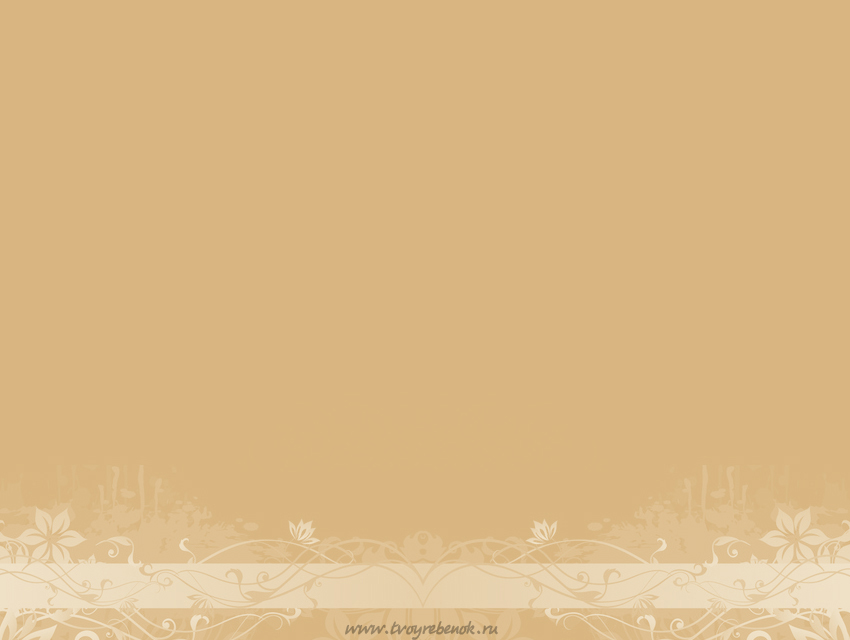 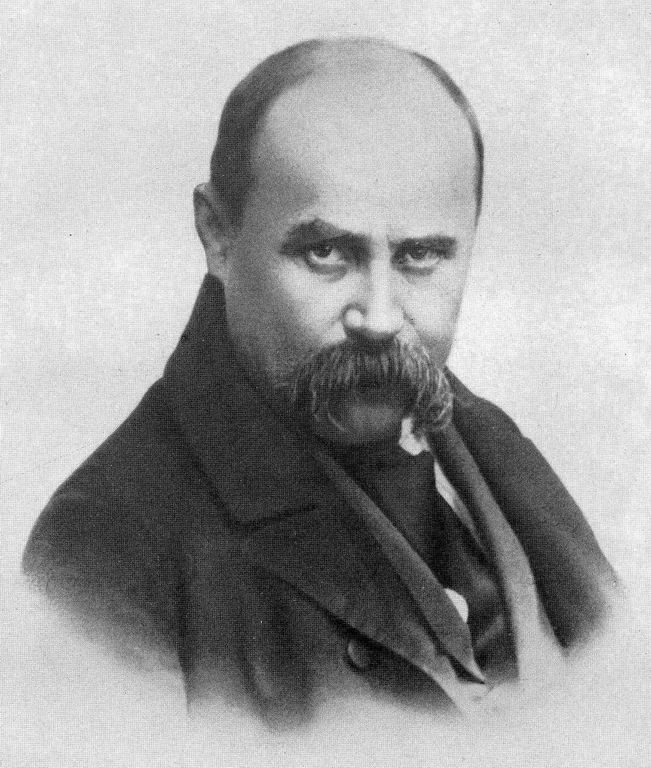 Кобзар Дармограй
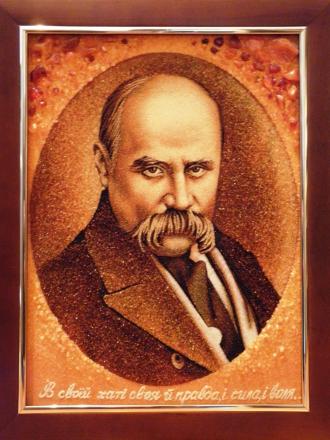 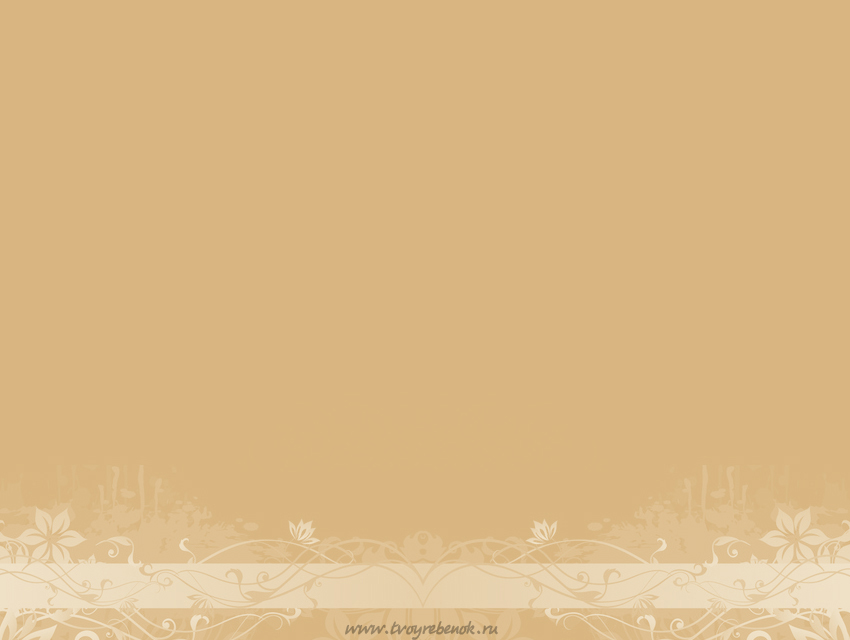 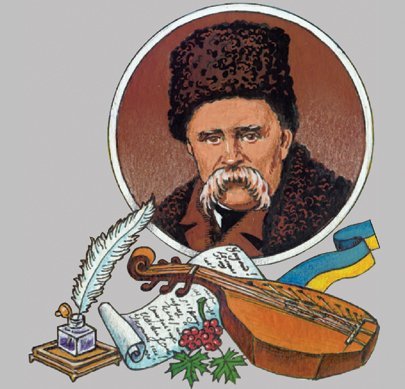 М. Горький: «…Він [Шевченко] заслуговує високої оцінки саме як перший і справді народний поет…»
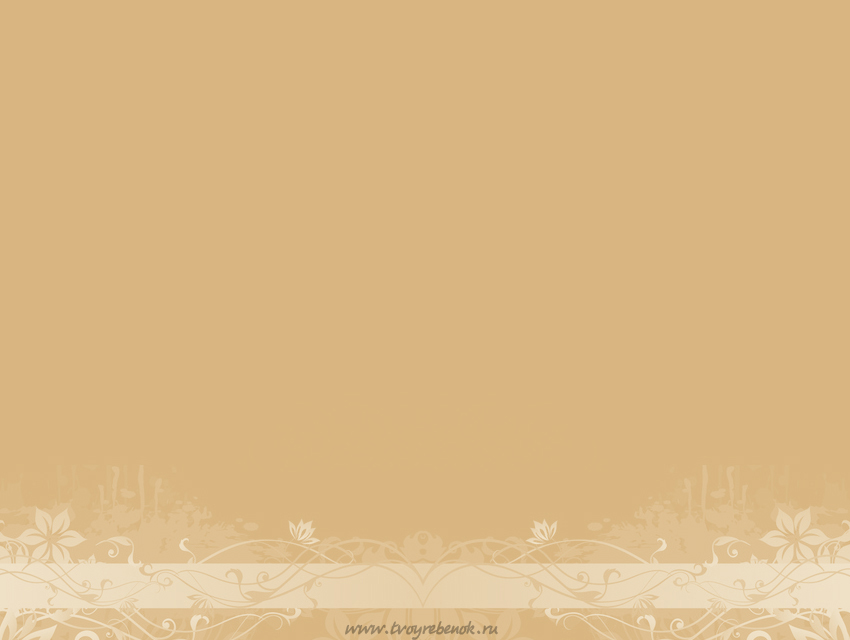 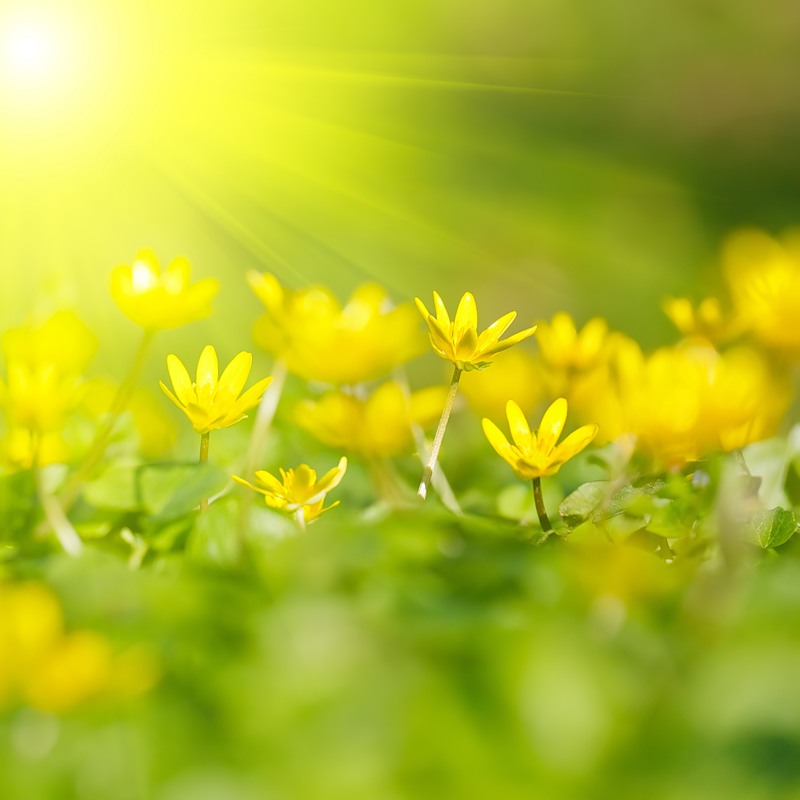 Дякую
за увагу!